การบันทึกแผนงาน-โครงการ ปี 2558
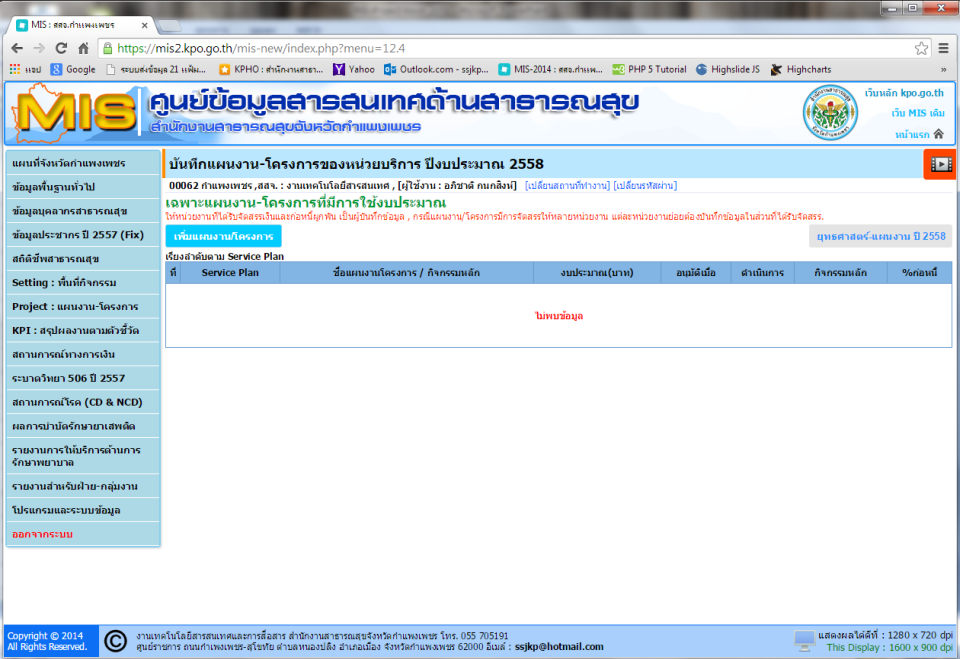 ServicePlan 58
เมนูเพิ่มแผนงานโครงการ
ตารางรายชื่อแผนงานโครงการของหน่วยงานนั้นๆ
รายละเอียด 4 ยุทธศาสตร์ / 25 แผนงาน ปี 2558
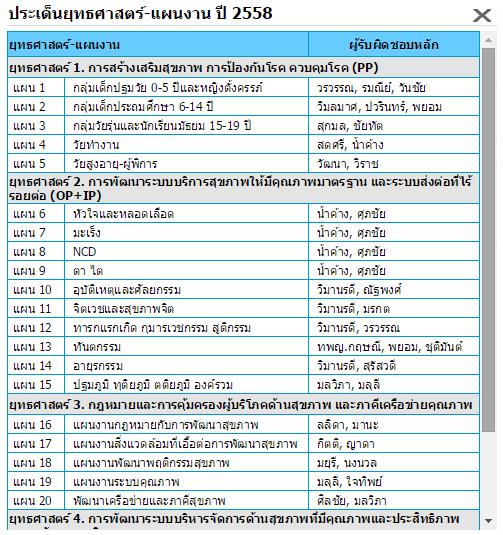 การบันทึกแผนงาน-โครงการ ปี 2558
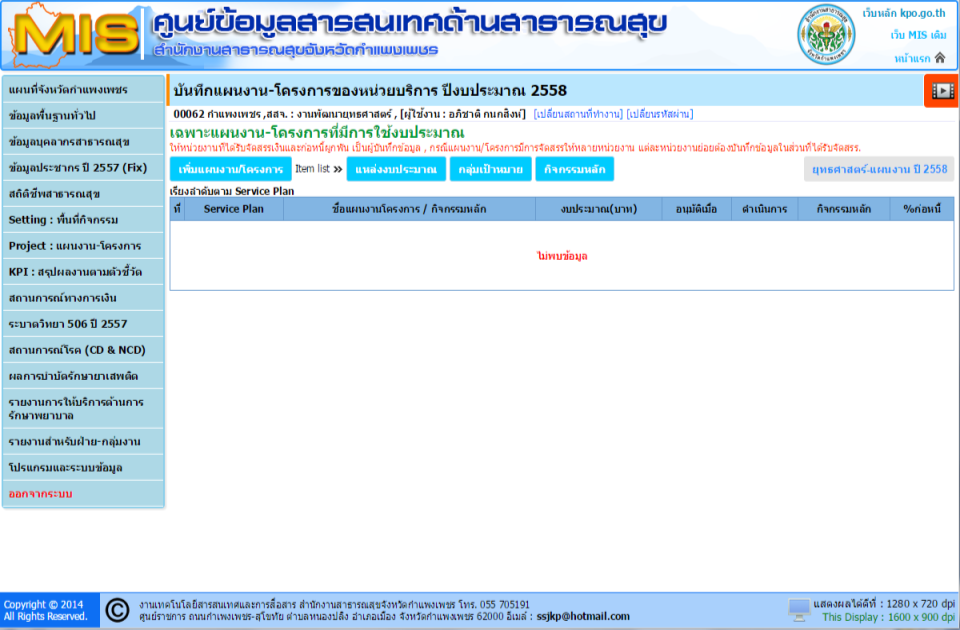 เพิ่ม-แก้ไข Item List ต่างๆสำหรับงานยุทธศาสตร์ เท่านั้น
3   Item List - ค่าเริ่มต้น
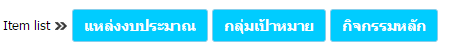 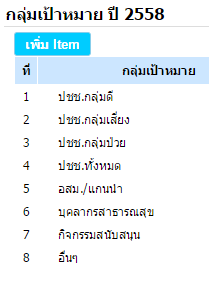 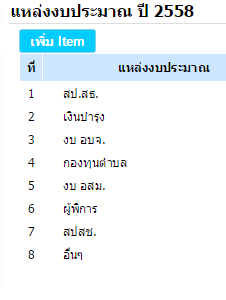 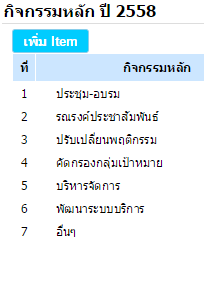 การเพิ่ม-ลบ Item List (สำหรับงานยุทธศาสตร์)
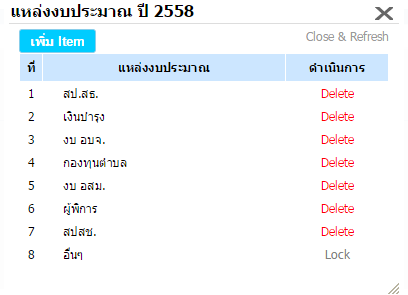 เพิ่มข้อมูล Item
ลบรายการนั้นๆ
หากรายการใดมีการใช้งานแล้วจะไม่สามารถลบได้
การเพิ่ม-ลบ Item List (สำหรับงานยุทธศาสตร์)
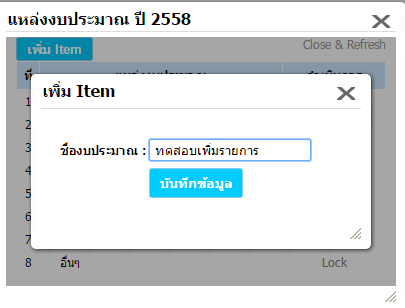 ขั้นตอนการบันทึกแผนงาน-โครงการ
1. เพิ่มแผนงาน-โครงการ
2. บันทึกกิจกรรมหลัก
3. บันทึกการก่อหนี้ผูกพัน
การเพิ่มแผนงาน-โครงการ
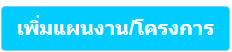 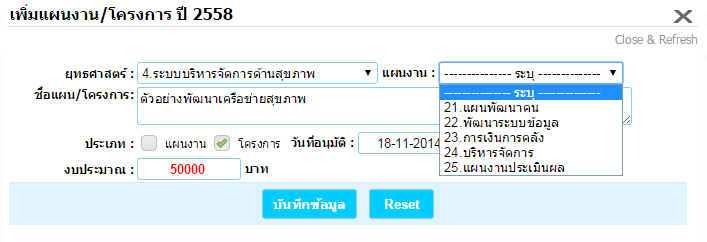 วันที่อนุมัติโครงการ
กรณีเลือกประเภท = แผนงาน  จะไม่ต้องบันทึกวันที่อนุมัติโครงการ
การบันทึกแผนงาน-โครงการ
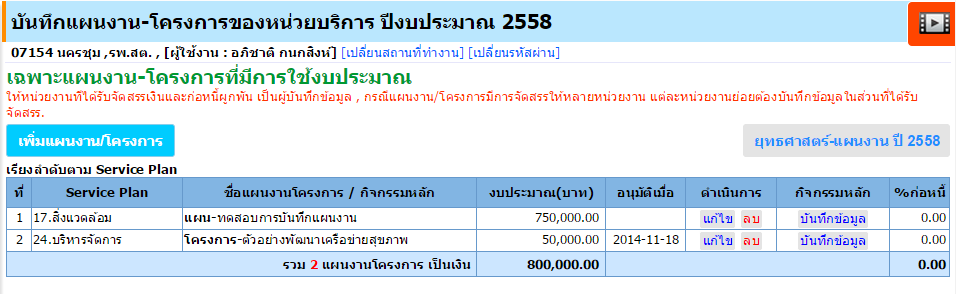 แผน จะไม่ระบุวันอนุมัติ
ประเภท
การ  ลบ  แผนงาน-โครงการ
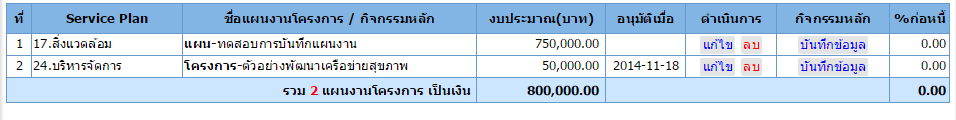 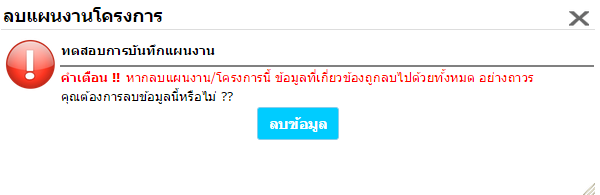 การแก้ไข แผนงาน-โครงการ
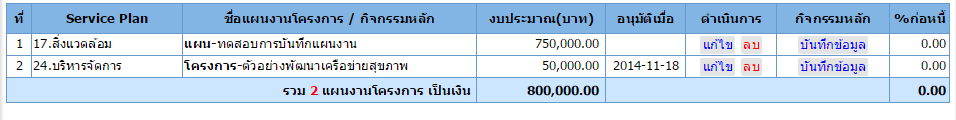 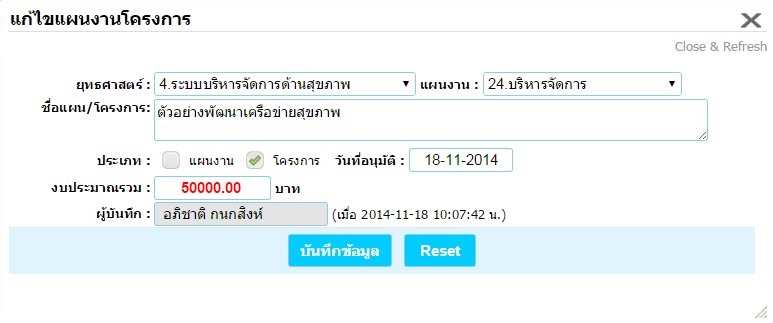 การบันทึกกิจกรรมหลัก
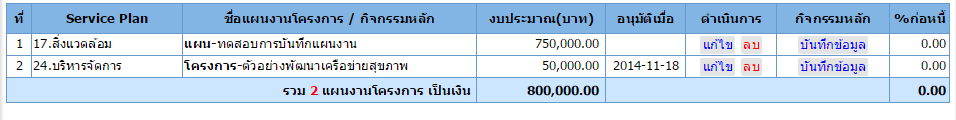 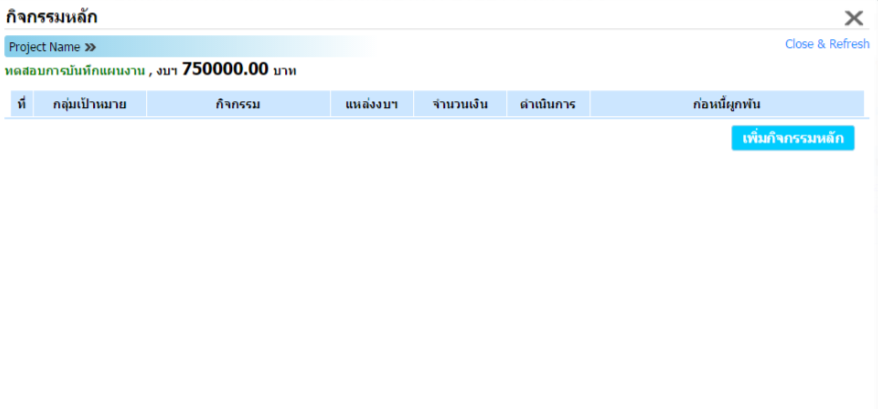 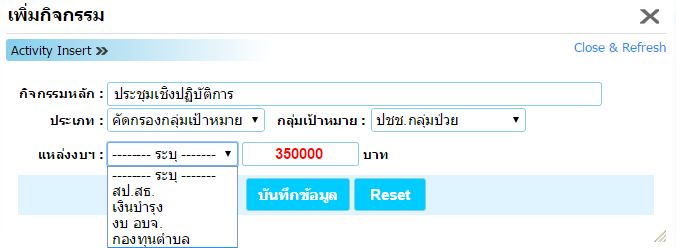 การบันทึกกิจกรรมหลัก
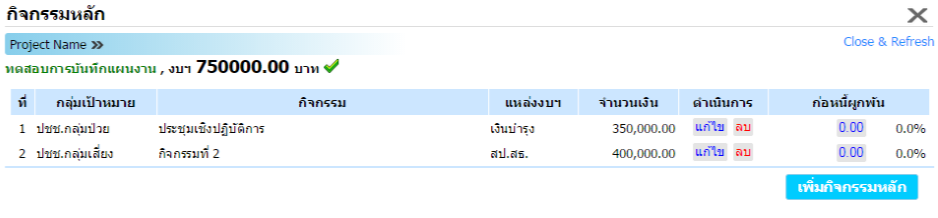 งบประมาณ = จำนวนเงินรวมของกิจกรรมหลัก
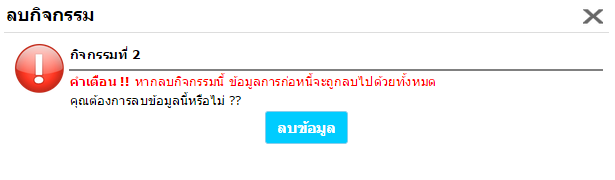 การบันทึกกิจกรรมหลัก
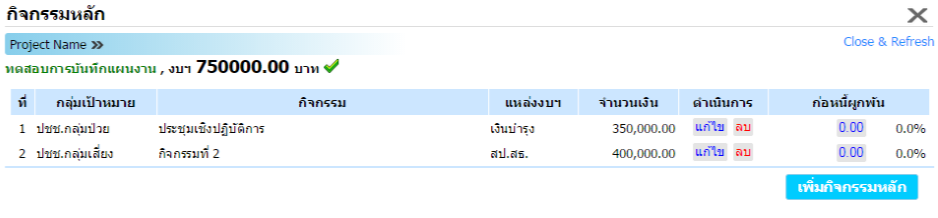 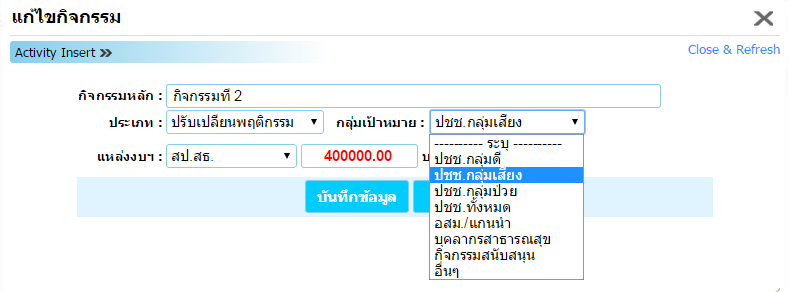 การบันทึกก่อหนี้ผูกพัน
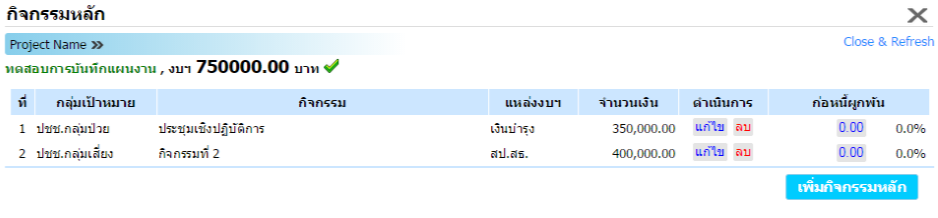 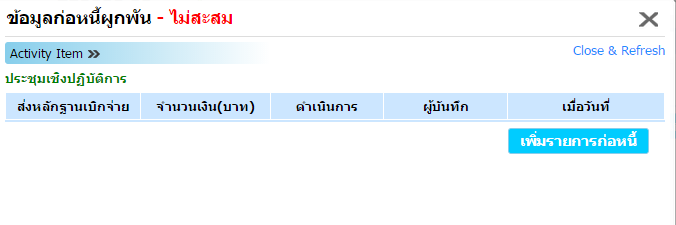 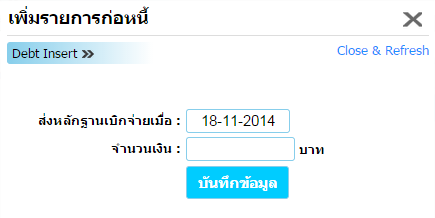 การบันทึกก่อหนี้ผูกพัน
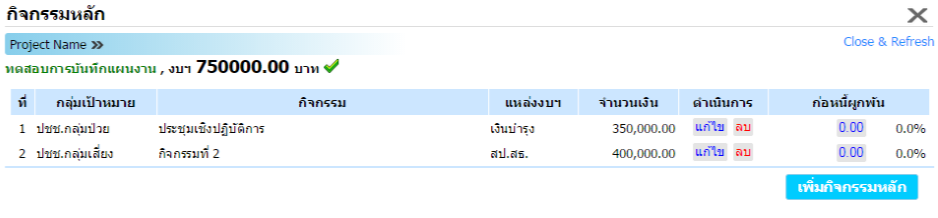 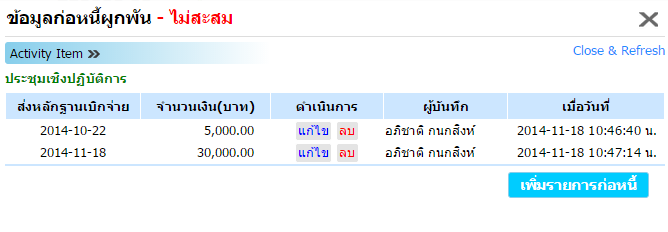 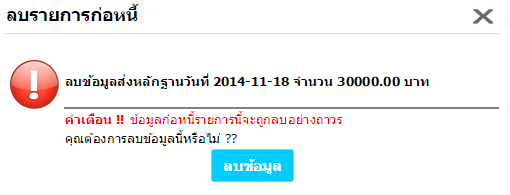 การบันทึกก่อหนี้ผูกพัน
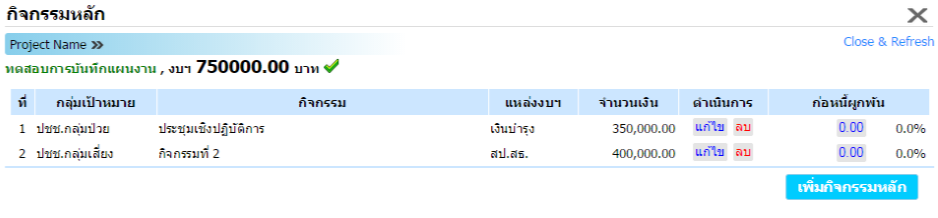 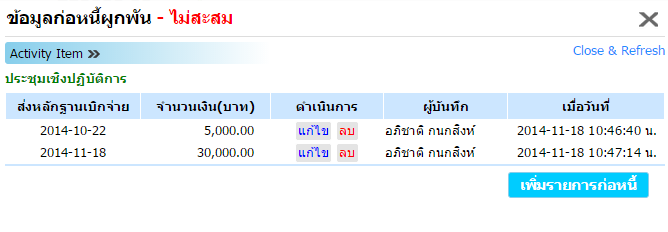 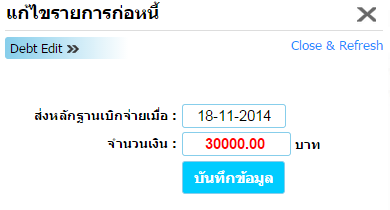 หน้าต่างกิจกรรมหลัก
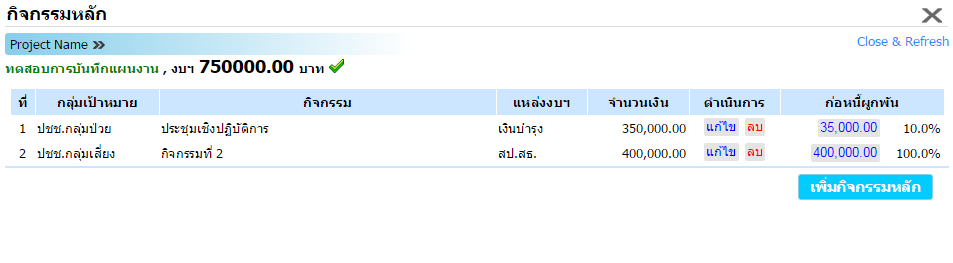 Click เพื่อดู/แก้ไขรายละเอียดการก่อหนี้
หน้าต่างหลัก แผนงาน-โครงการ
งบประมาณ ตรงกับงบรวมในกิจกรรมหลัก
% ก่อหนี้แต่ละโครงการ
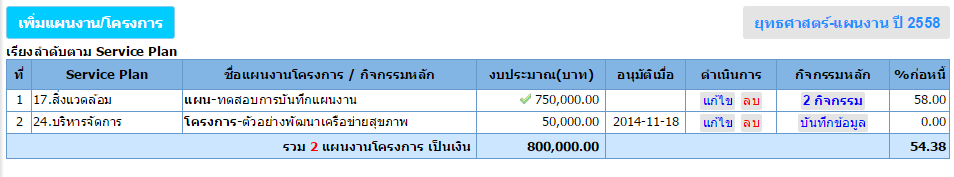 งบประมาณทั้งหมด
ภาพรวมการก่อหนี้
Click เพื่อดู/แก้ไขรายละเอียดกิจกรรม
END